Capítulo 3
El tiempo
The weather
Asking about the Weather
In Spain:
*¿Qué tiempo hace?
	(What’s the weather?)
In Latin America:
¿Cómo está el clima?
   (What’s the weather?)
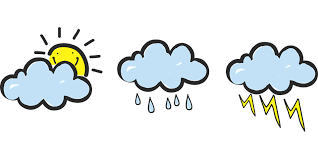 General Weather
General Conditions:
Hace buen tiempo.
(It’s good weather.)
Hace mal tiempo.
(It’s bad weather.)
La temperatura es de ___ grados.
(The temperature is ___ degrees.)
Temperatures
Temperatures:
Hace calor.
(It’s hot.)
Hace fresco.
It’s cool (temperature.)
Hace frío.
(It’s cold.)
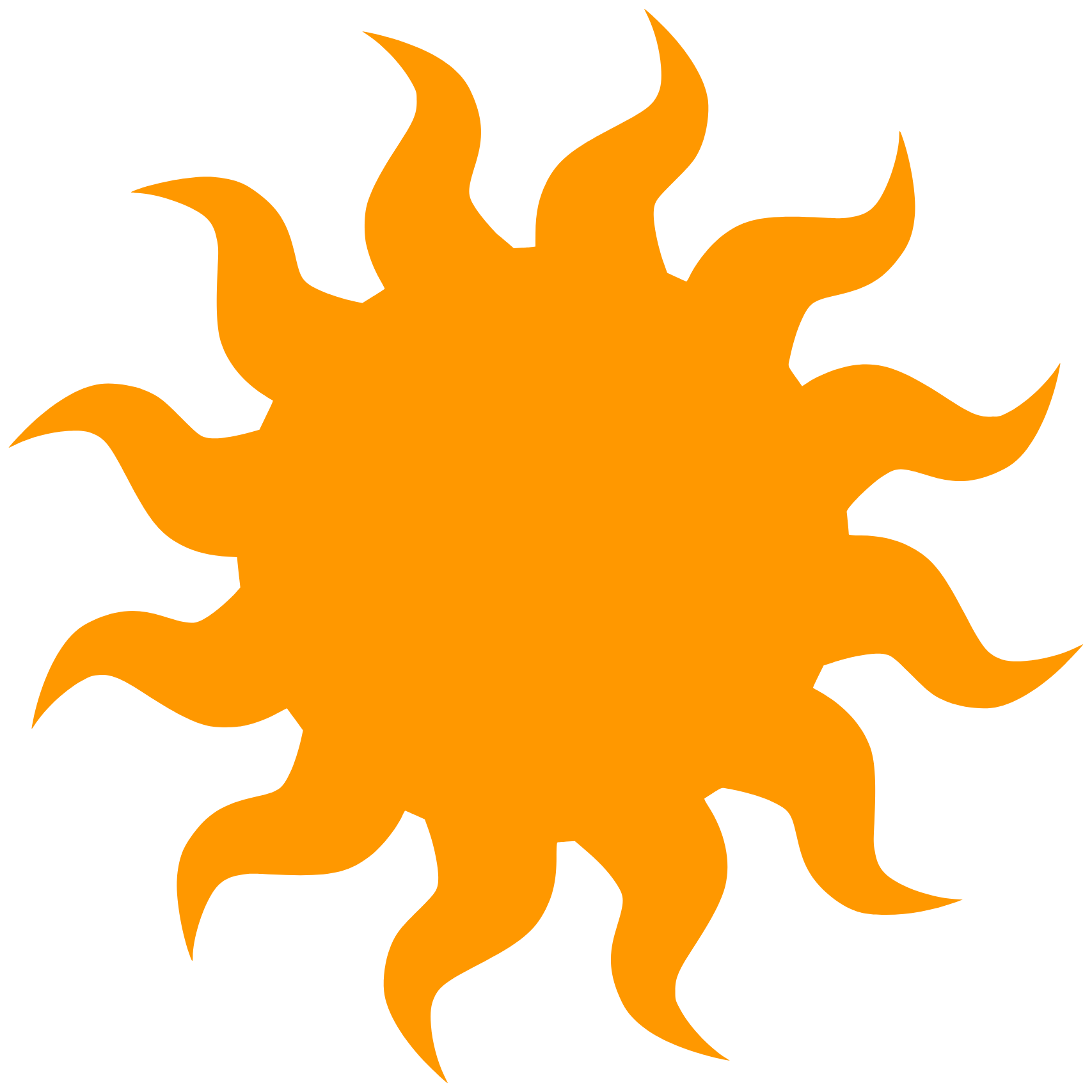 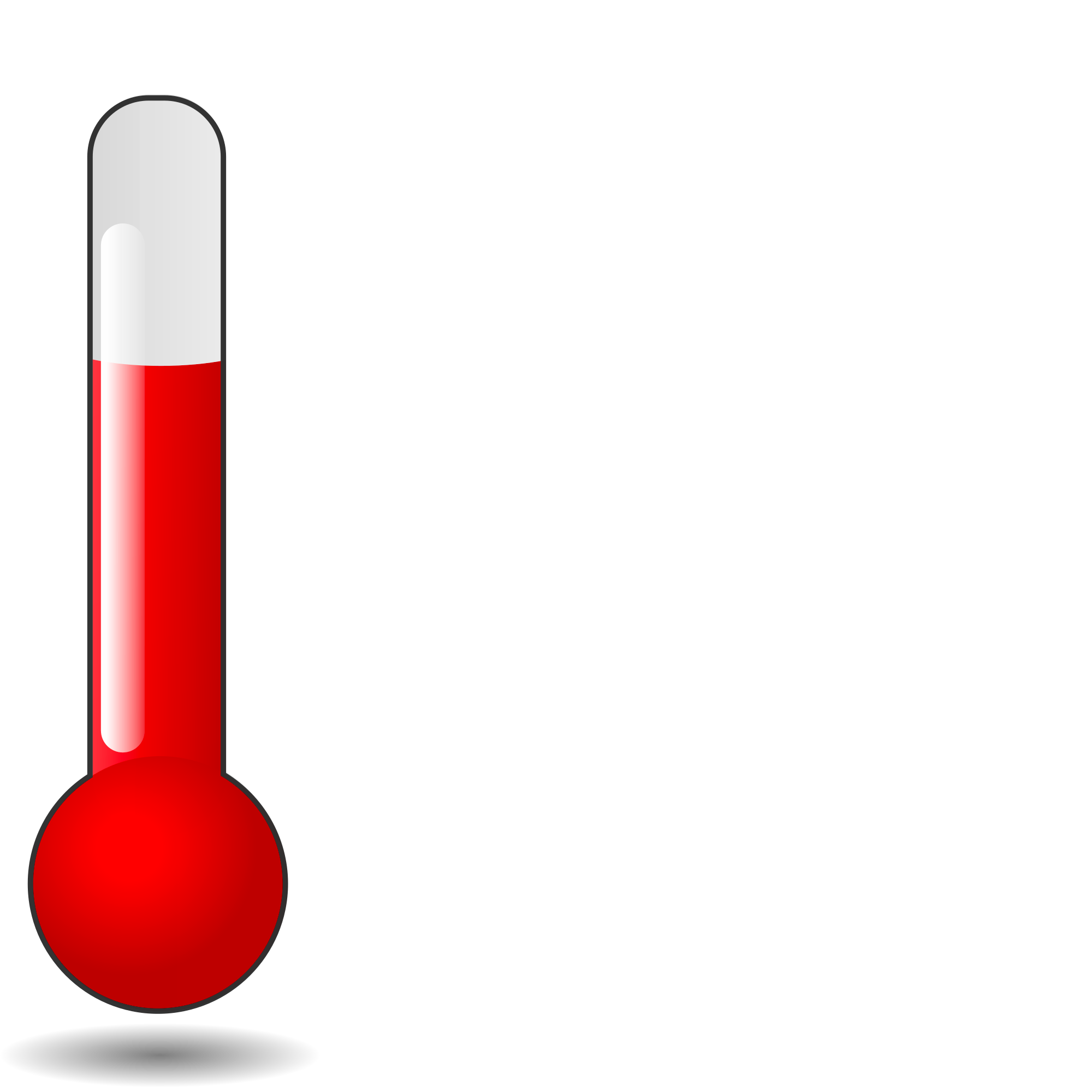 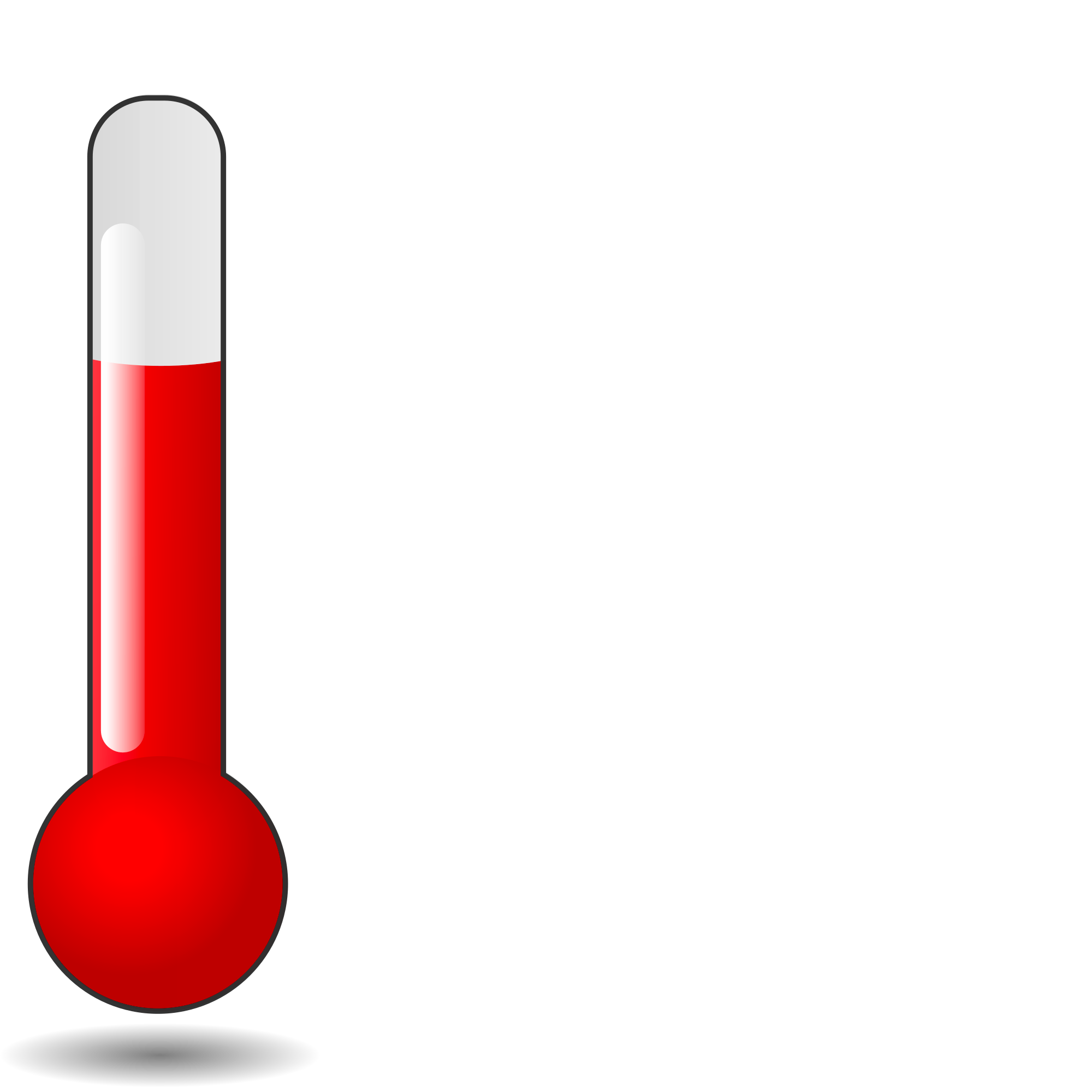 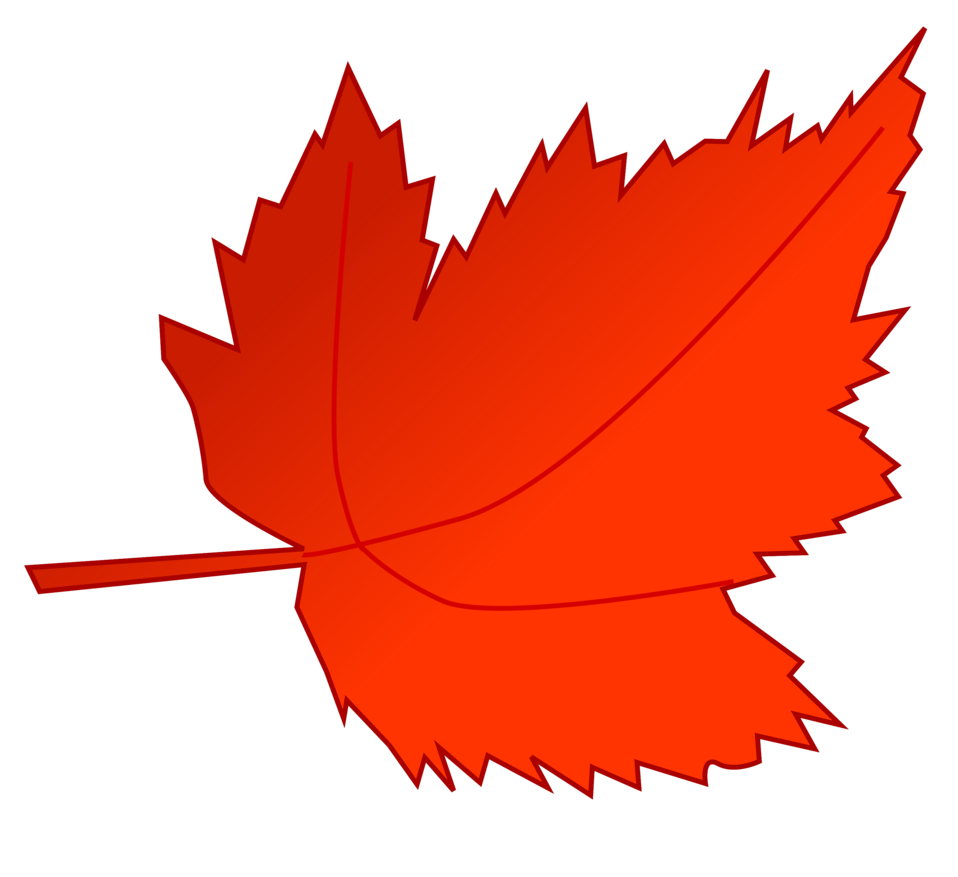 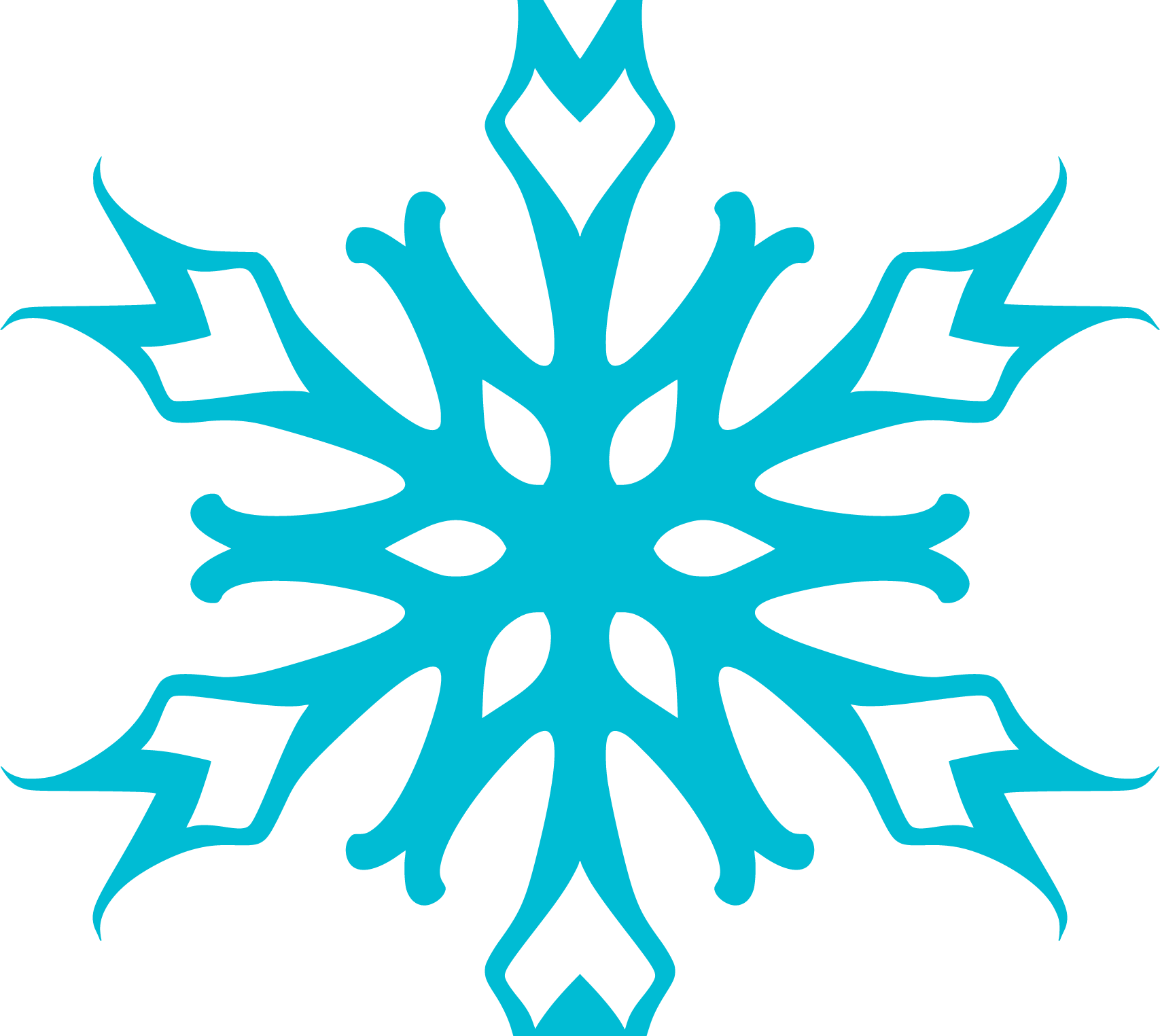 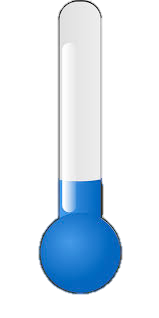 Weather Conditions
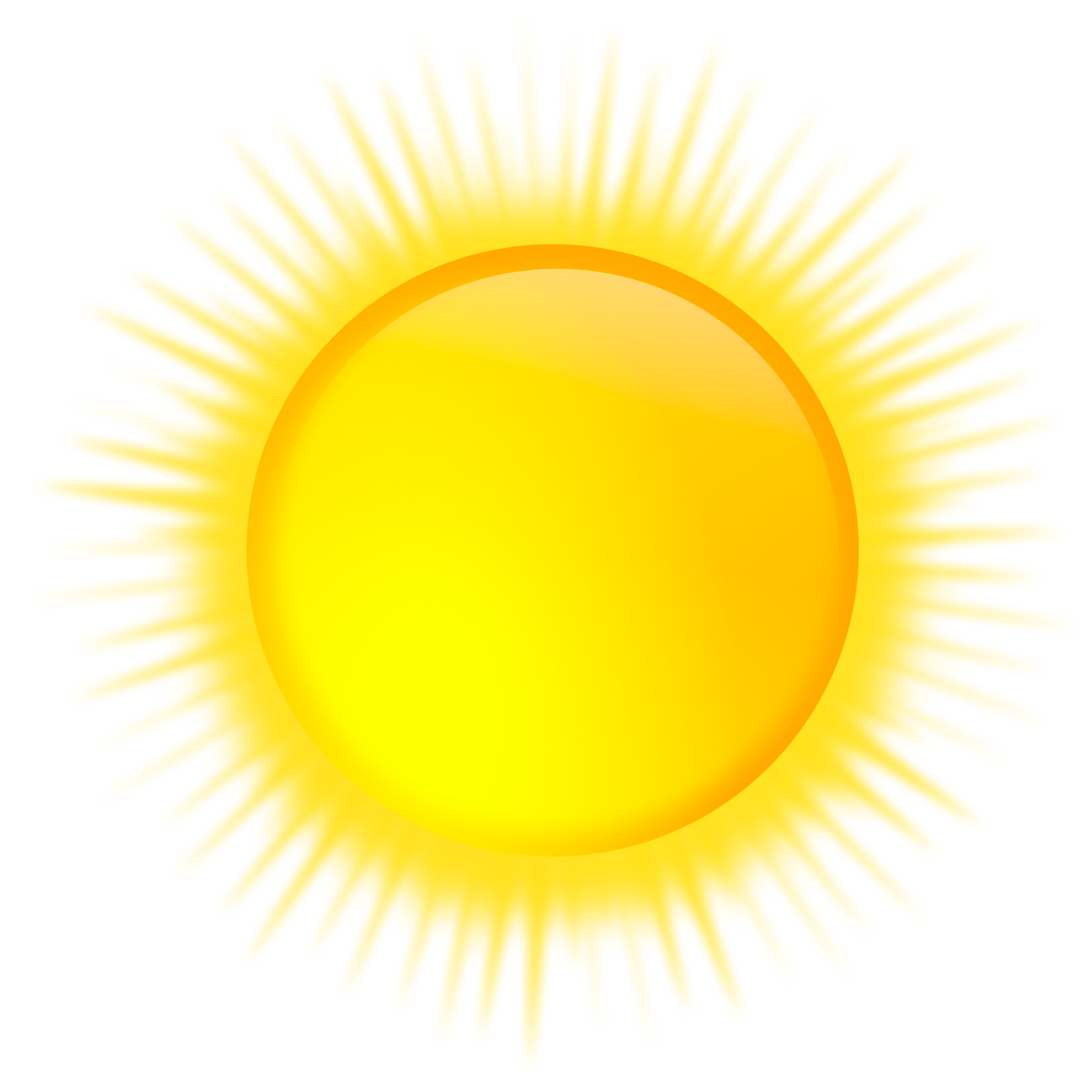 Conditions:
Hace sol. // Hay sol.
(It’s sunny.)
Hace viento.
(It’s windy.)
Hay nubes. // Está nublado.
(It’s cloudy.)
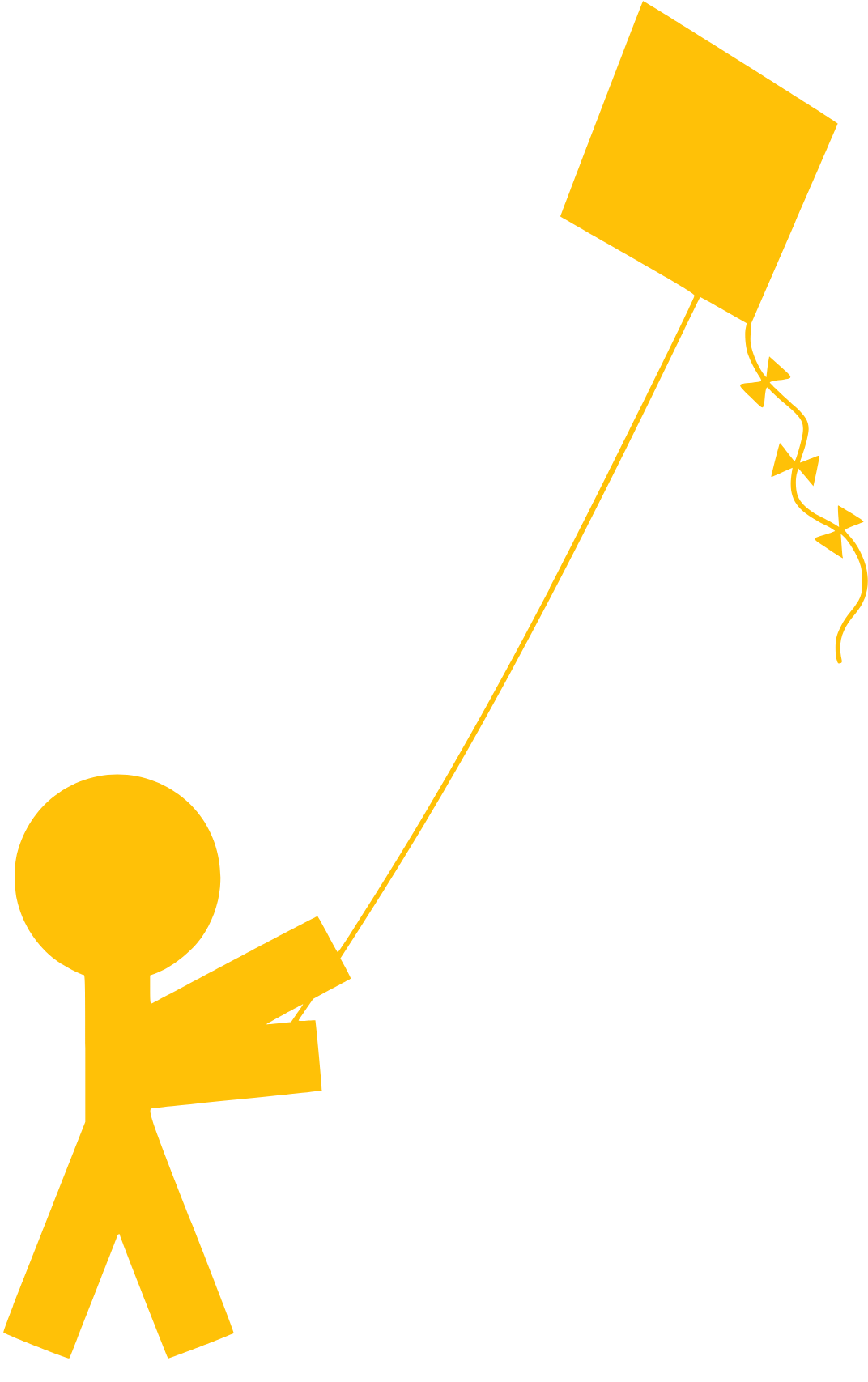 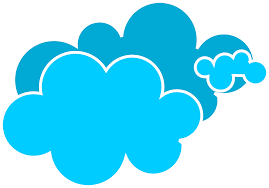 Weather Conditions
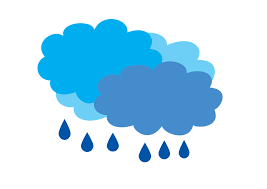 Conditions:
Llueve. // Hay lluvia.
(It’s raining. // There is rain.)
Nieva. // Hay nieve.
(It’s snowing. // There is snow.)
Está parcialmente nublado.
(It’s partly cloudy.)
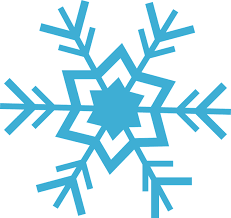 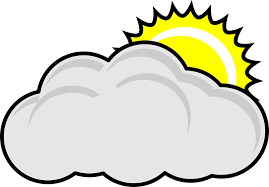 Weather Conditions
Conditions:
Hay luna.
(There is a moon.)
El sol brilla.
(The sun is shining.)
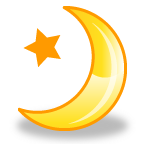 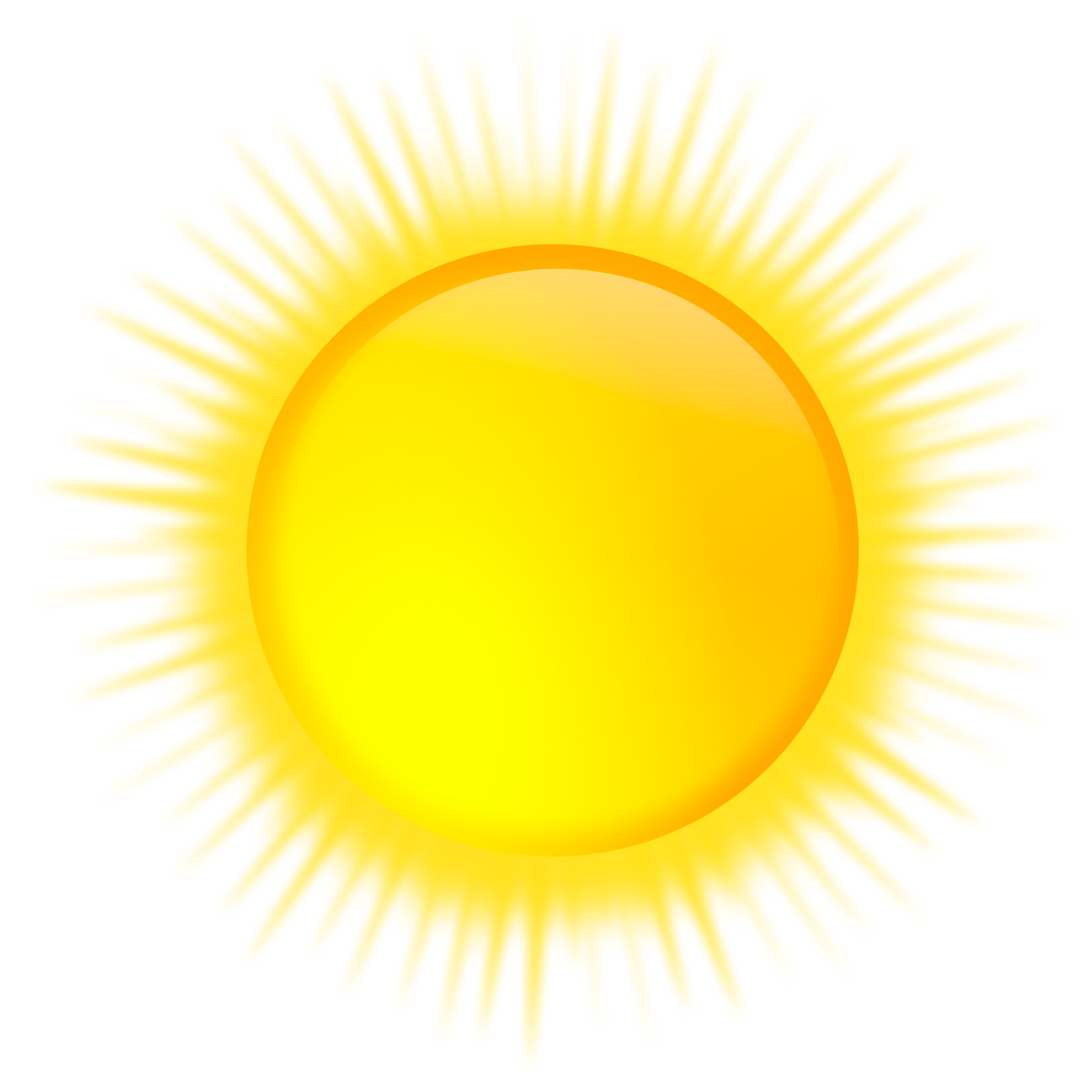